Тип ХордовыеНадкласс Рыбы
Выполнила учитель биологии Шевцова И.А.
Цель:                                                                       Познакомить  учащихся с многообразием рыбРассмотреть внешнее строение рыбы и выявить черты приспособления к водной среде обитания
Систематика
Надкласс Рыбы
Класс Хрящевые рыбы
Класс Костные рыбы
Отряды                           Акулы 
Скаты
Химерообразные
Отряды     Сельдеобразные 
Окунеобразные
Карпообразные
Лососеобразные
Осетровообразные
Экологические группы рыб
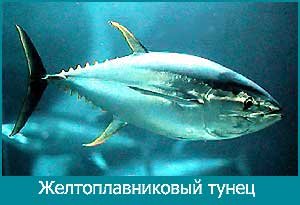 Морские
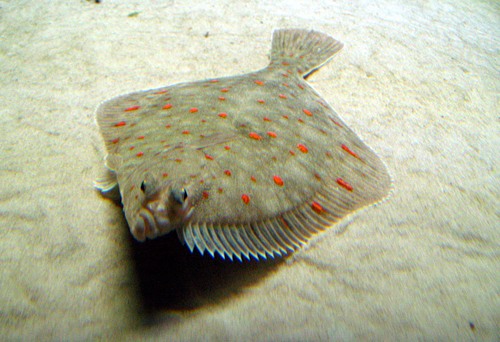 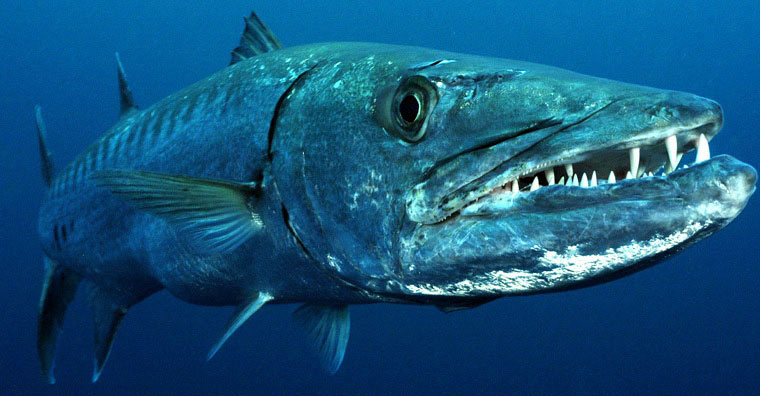 Камбала
Барракуда
Речные
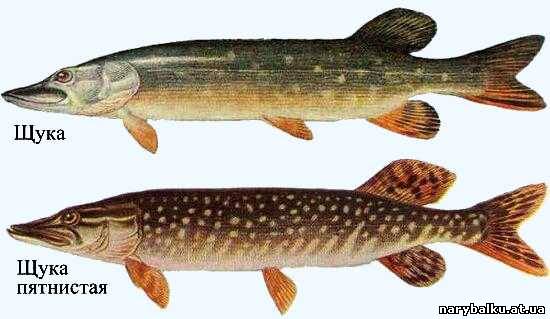 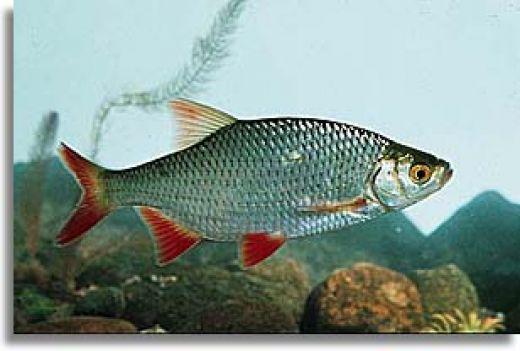 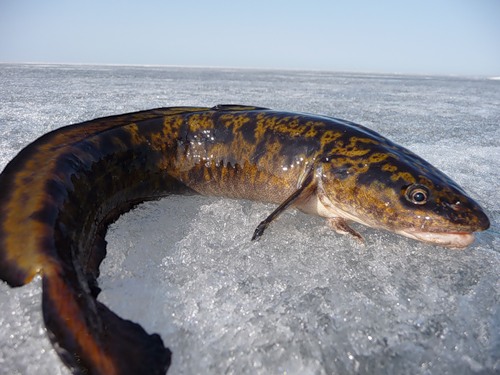 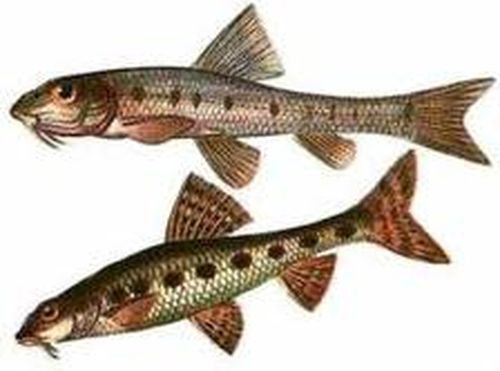 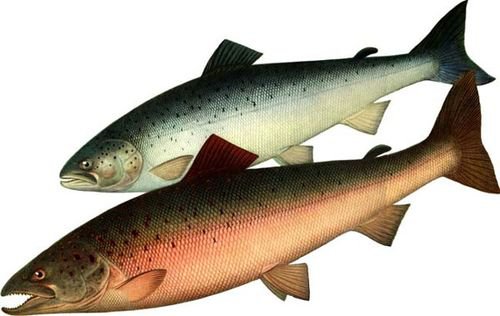 Проходные
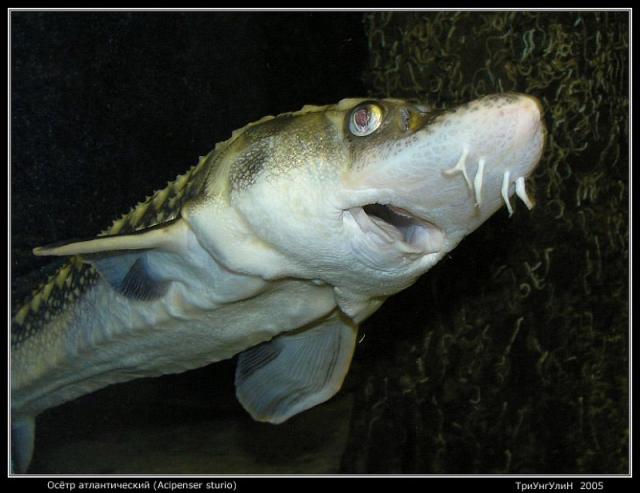 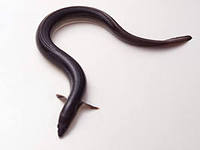 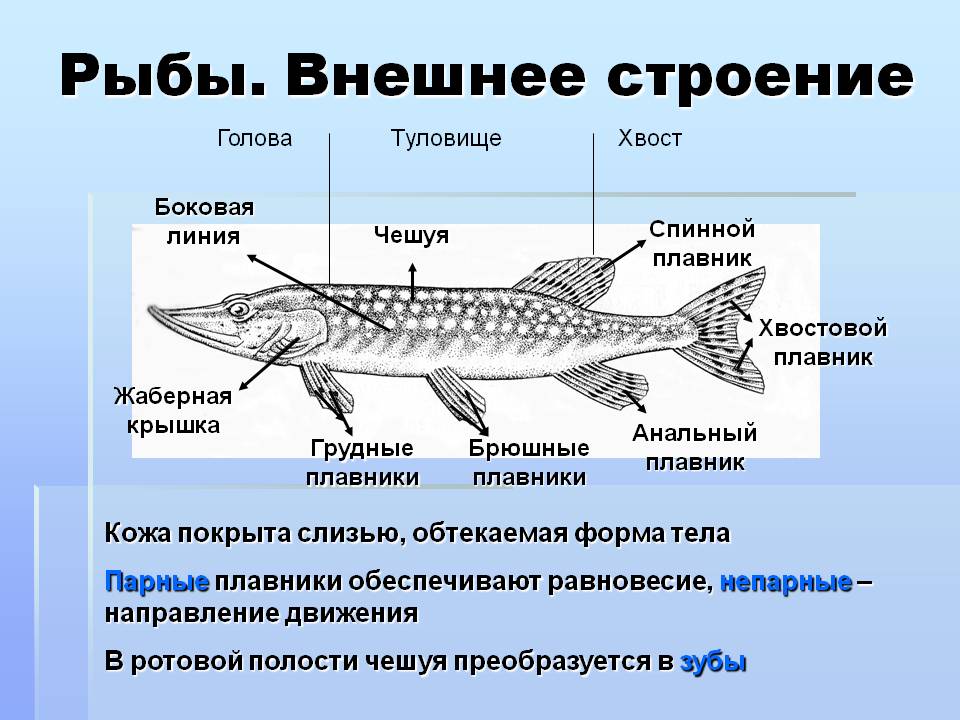 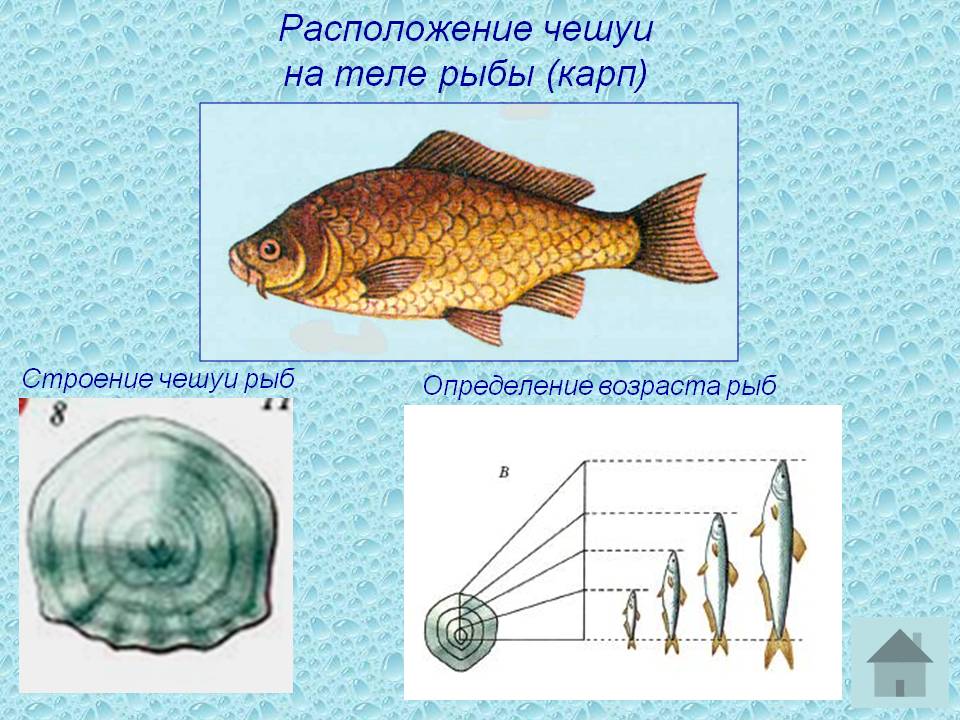 Закрепление:
Жабры – органы дыхания  рыб, как приспособление к водной среде обитания
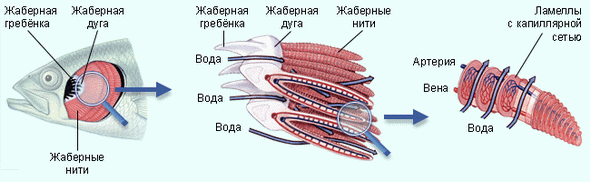 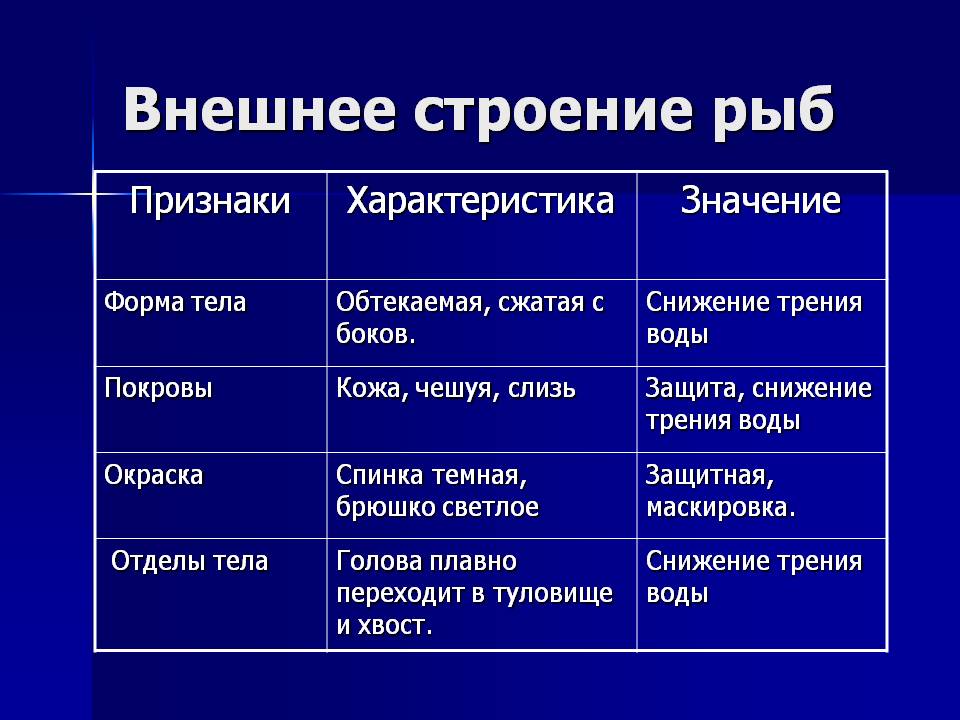 Закрепление
1.По какому признаку данные рыбы объединены в группы?
А) щука, налим, плотва, краснопёрка                                                                                          Б) треска , сельдь, мурена, тунец  
В) осётр, кета, лосось, угорь
 2. Назовите приспособления рыб к водной среде обитания
  3. Какую роль выполняет слизь, покрывающая тело рыбы?
4.Для чего рыбе нужна боковая  линия?
5.Назовите виды рыбьих плавников, какую функцию они выполняют?
-
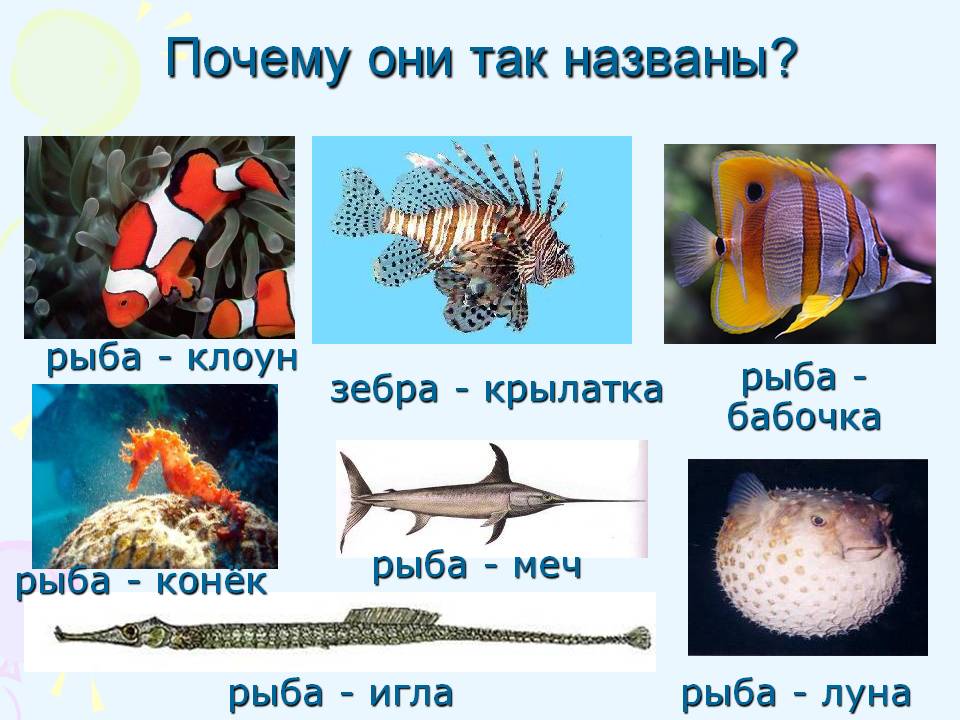 СПАСИБО ЗА ВНИМАНИЕ !